Relatório de
Atividades
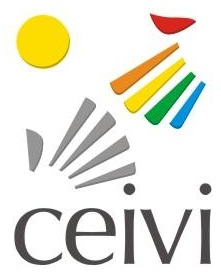 Agosto 
2020
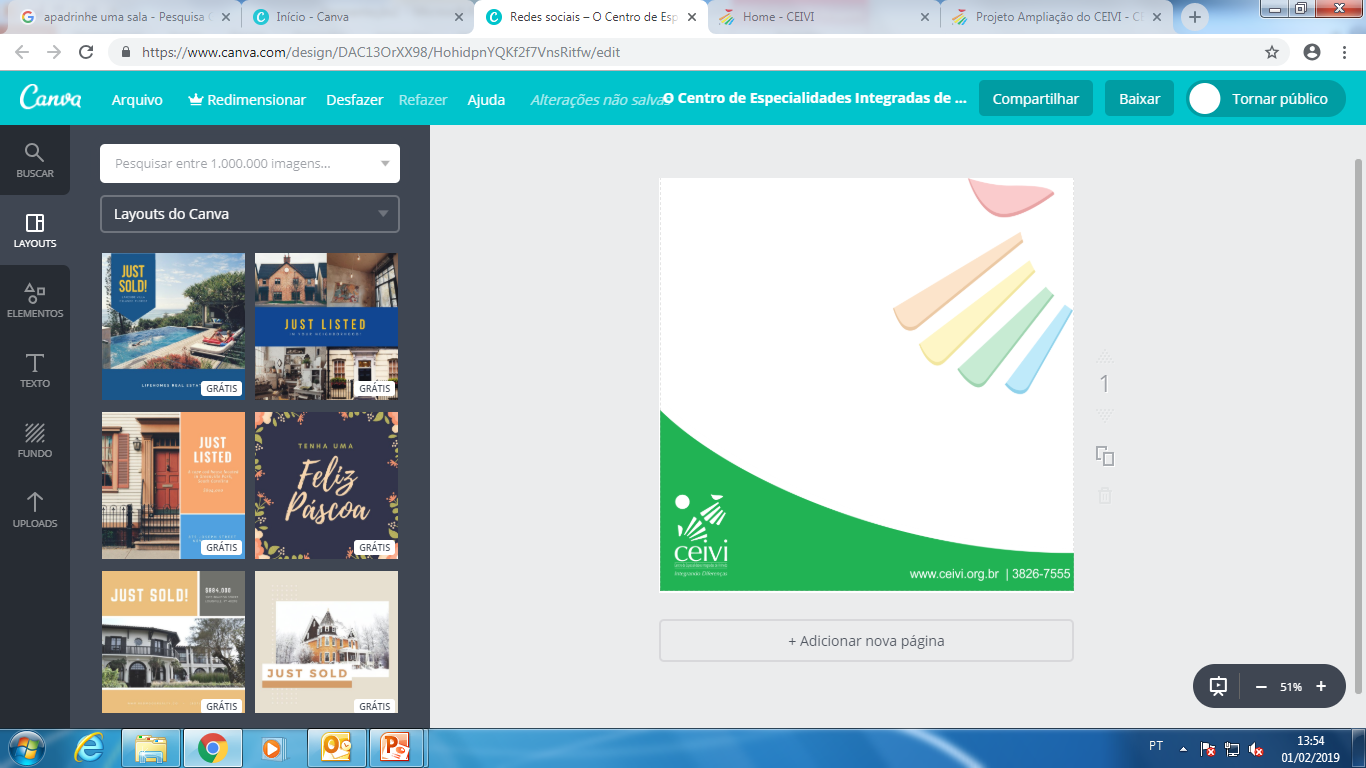 Governância Institucional
48 Reuniões de equipe ;
Reuniões de Diretoria;
Reuniões de Grupo Gestor;
Participação nos Conselhos Municipais;
Organização e Realização do Evento Sabores do CEIVI – Pizza - Drive-Thru;  
Organização do Evento Bazar CEIVI da Primavera;
Testagem do UPGrade do Sistema do Telemarketing; 
Organização da Semana de Comemoração do Aniversário do CEIVI 36 anos;
Desativação do Perfil móvel e backup automatizado para todas as máquinas da instituição; 
Retorno do atendimento presencial individual para 30% dos atendidos  e famílias. 
Efetivação do novo Plano de Telefonia;
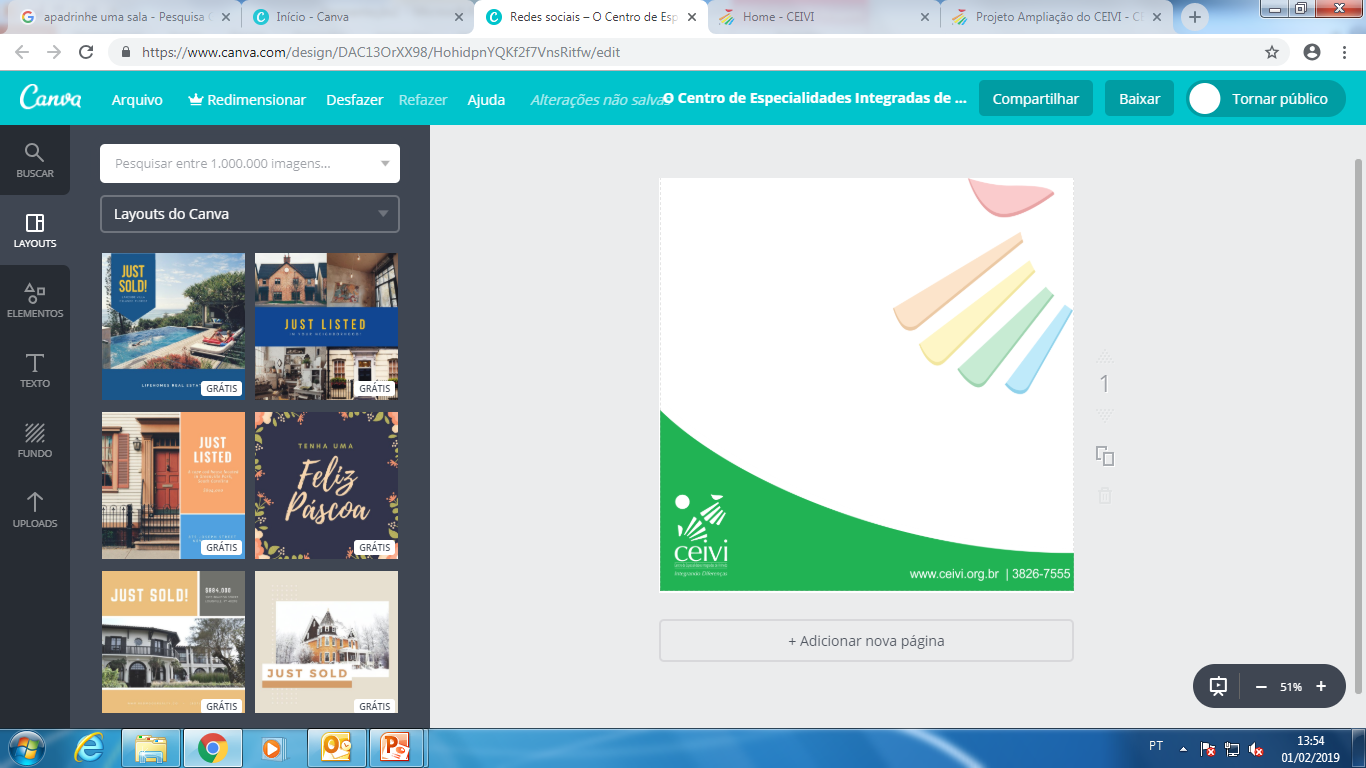 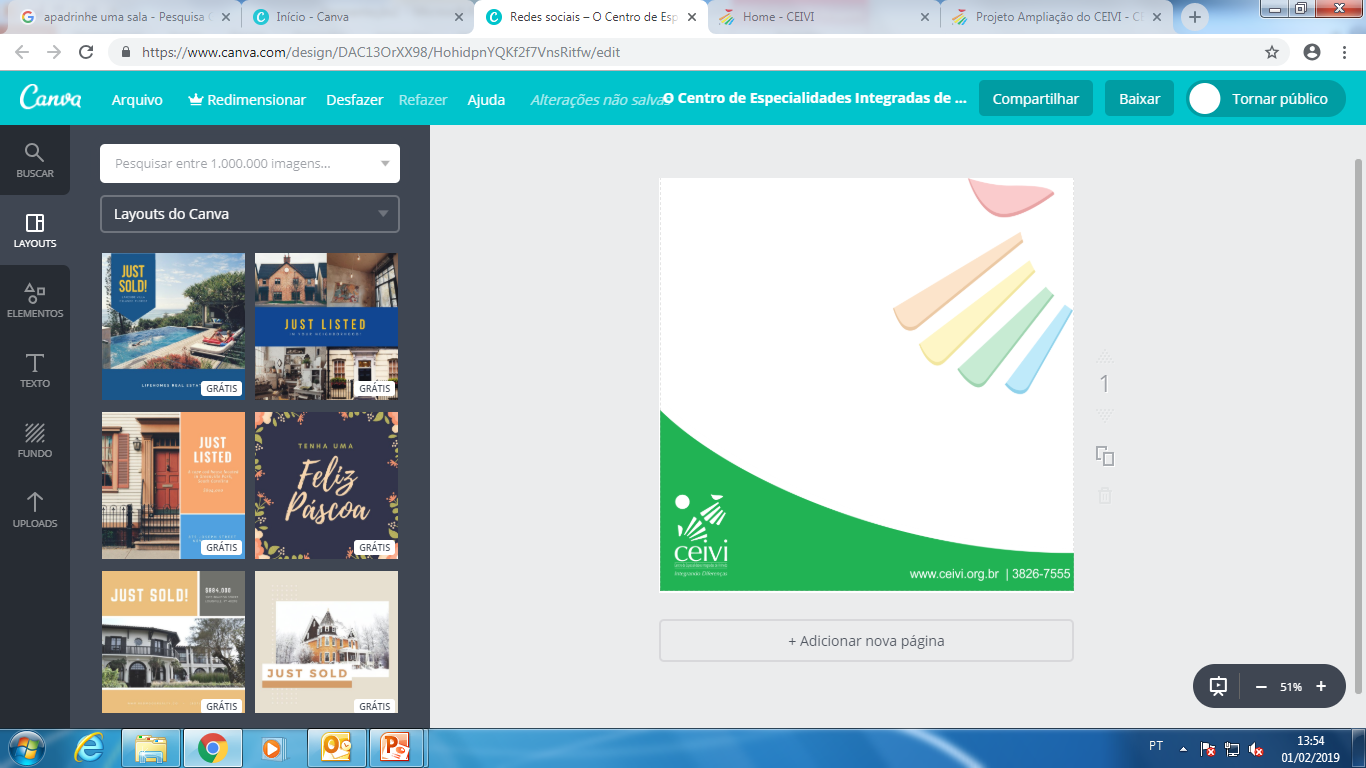 Coordenaria de Atendimento e Garantia de Diretitos
Atendimento/Serviços Prestados
Dados Gerais:

442 pessoas beneficiadas;
            220  pessoas com deficiência;
           222  famílias;
 2.489 atendimentos realizados de habilitação e Reabilitação (On Line e Envio de atividades);
860 atendimentos as famílias
1 atendidos desligado;
1 novos atendidos ;
62 lista de espera para atendimento;
21 documentos expedidos (encaminhamentos e relatórios);
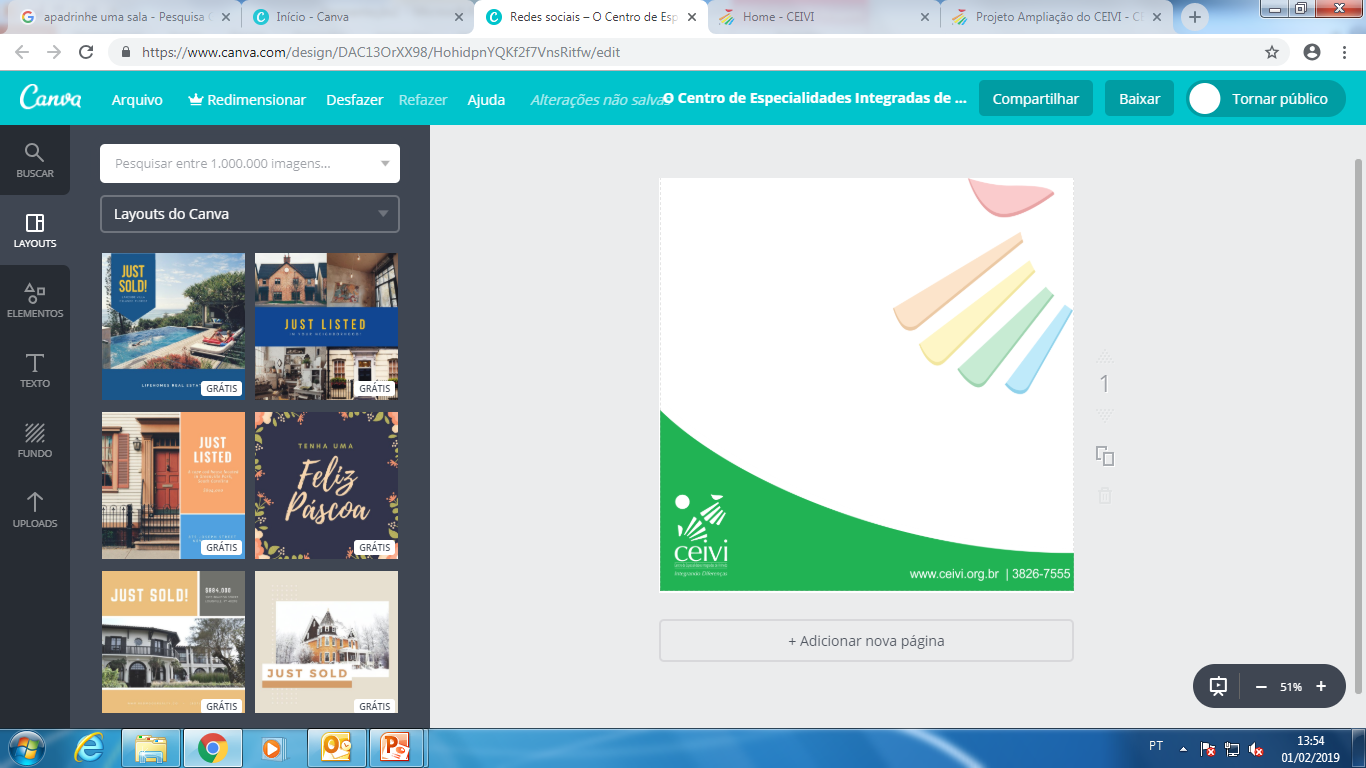 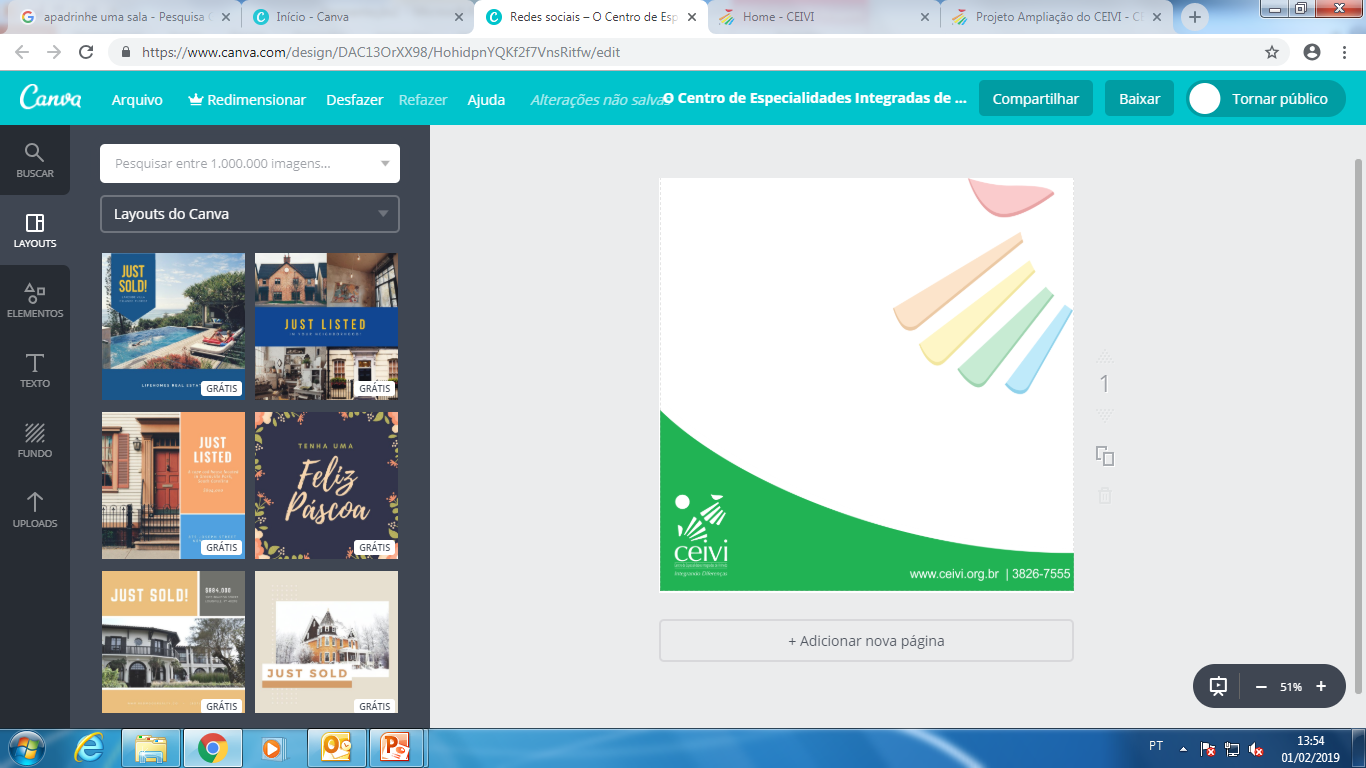 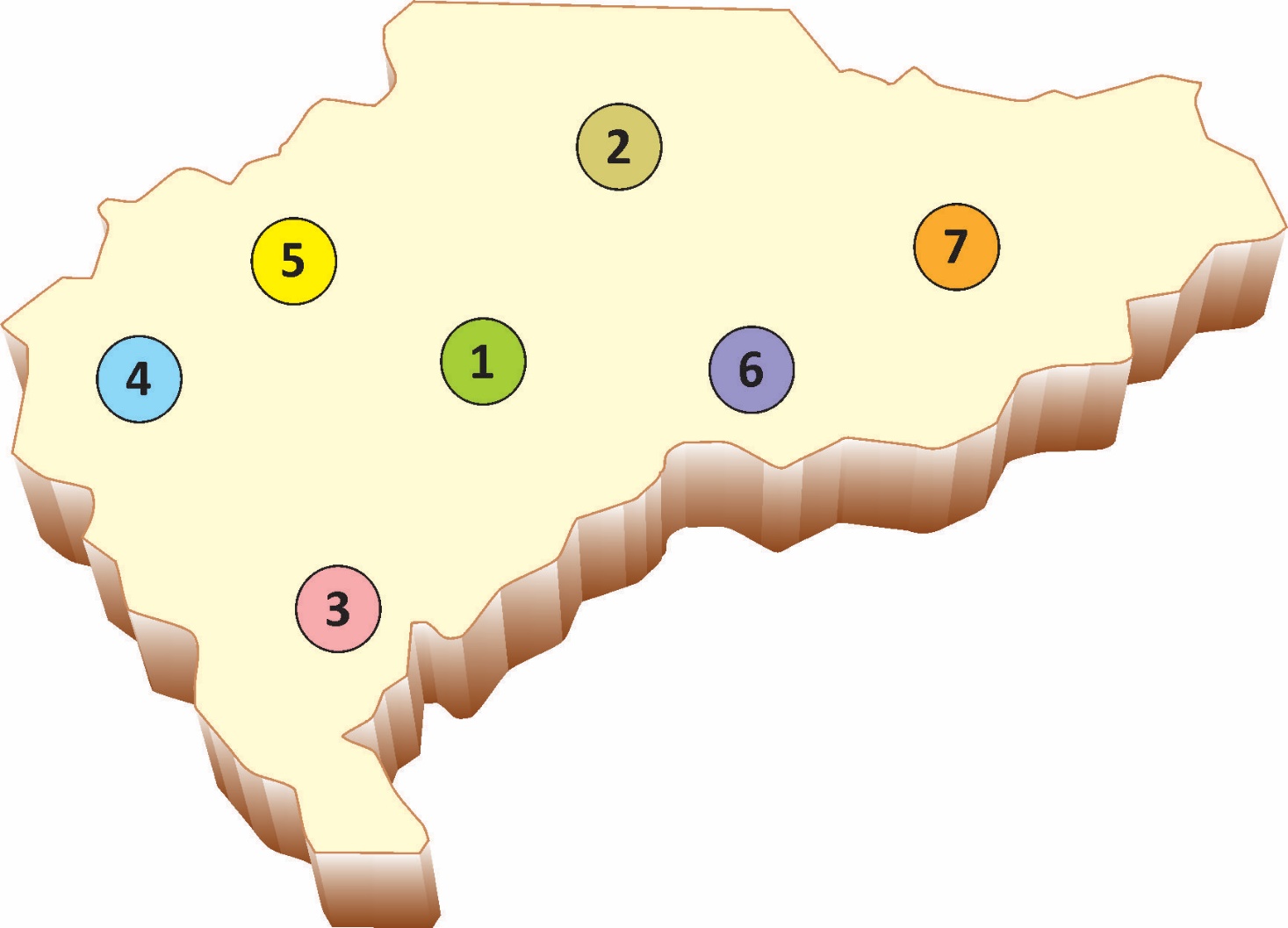 Procedência dos atendidos
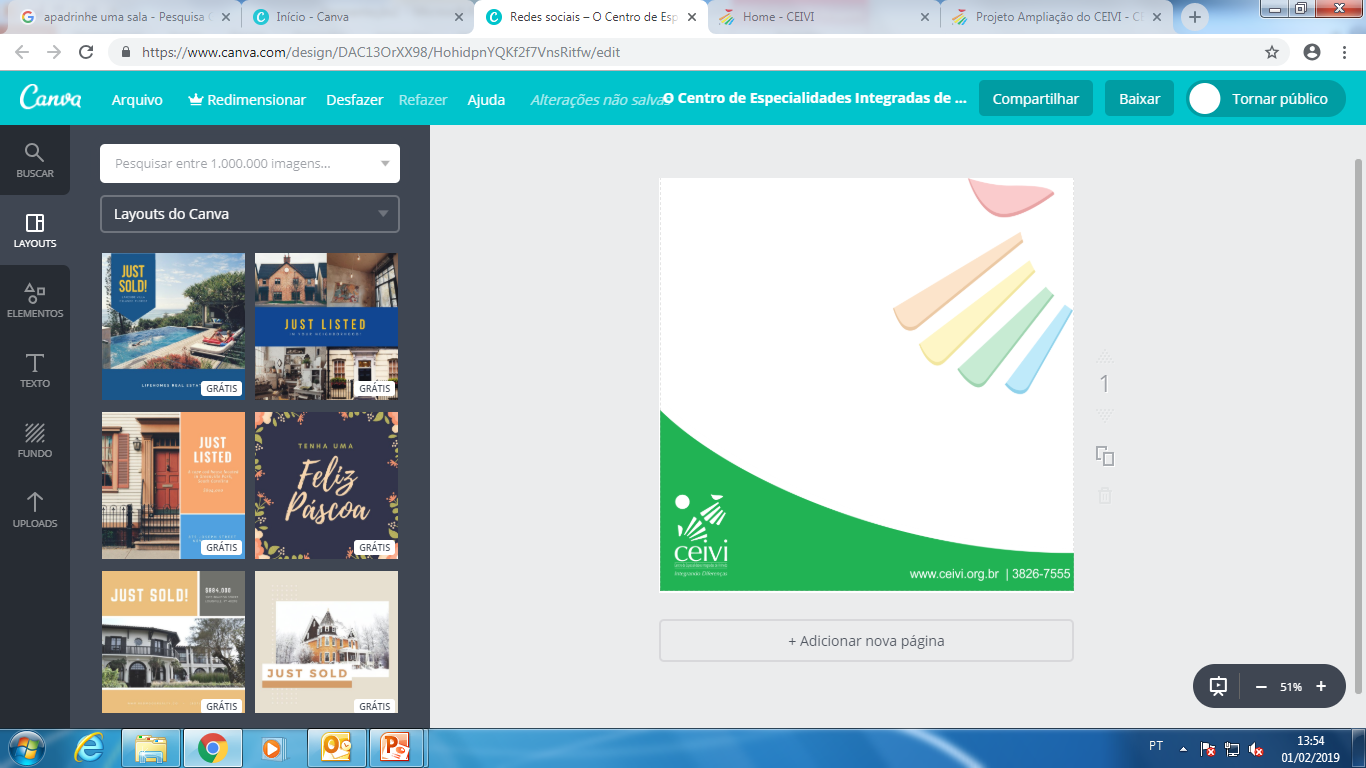 1) Região Centro =   8%
2) Região Capela =   51%
3) Região Nova Vinhedo =   5%
4) Região do Pinheirinho =   4%
5) Região Três Irmãos =   10%
6) Região Vila João XXIII =   19%
7) Região Casa Verde =   3%
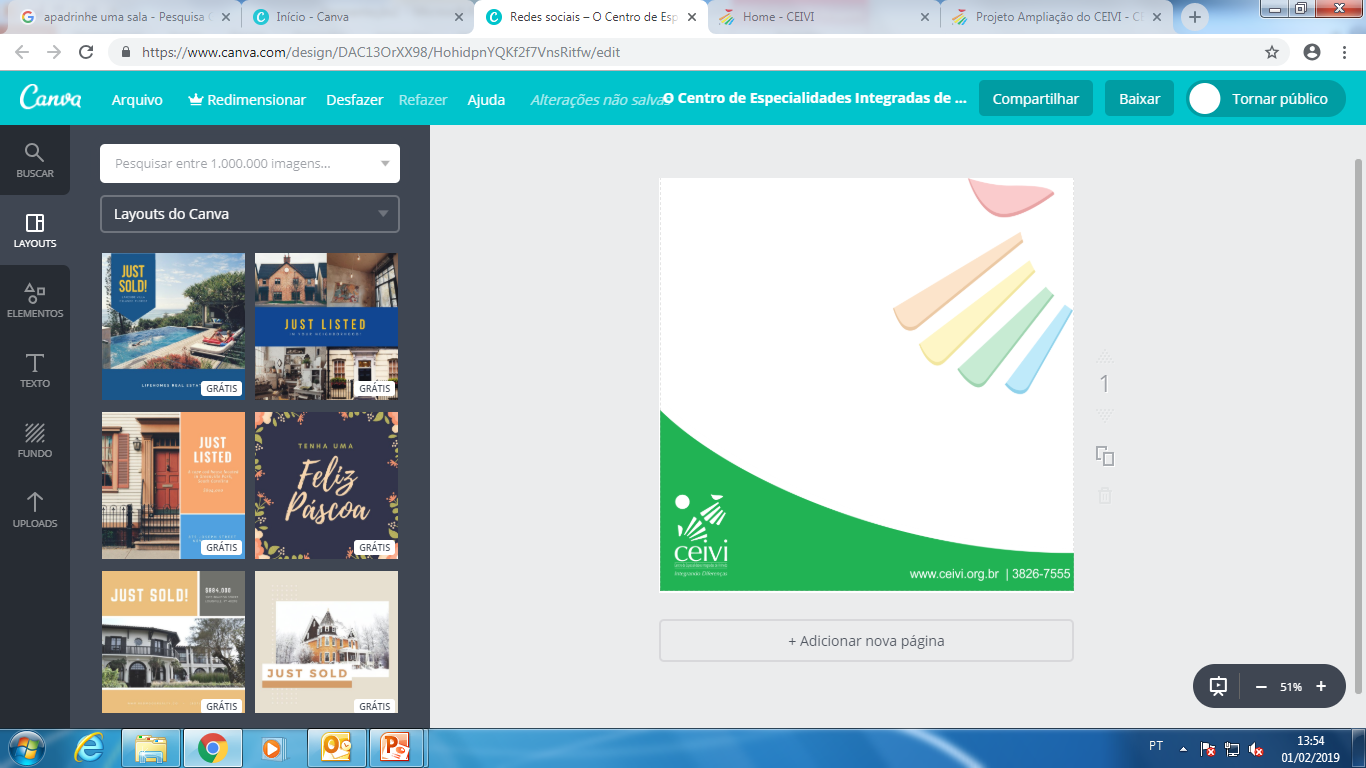 Áreas de Atendimento à Deficiência/TEA
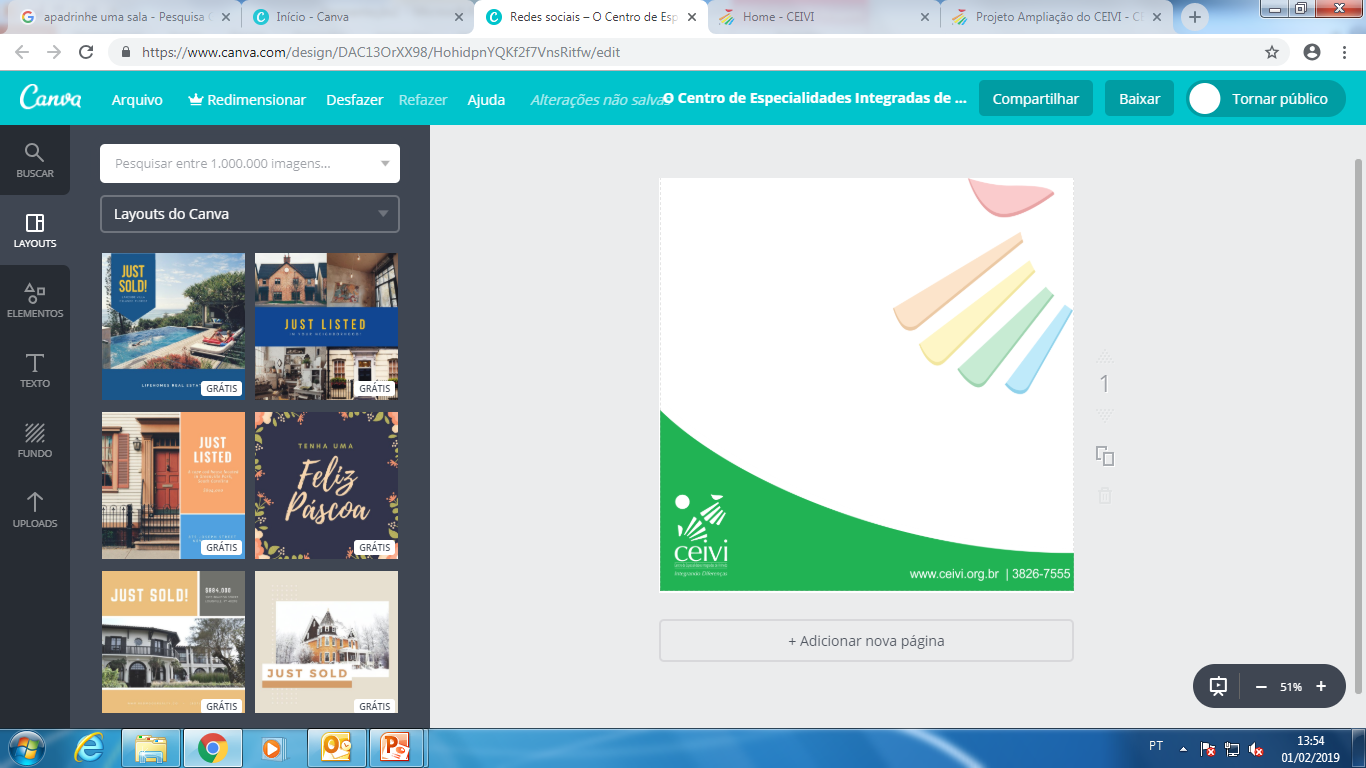 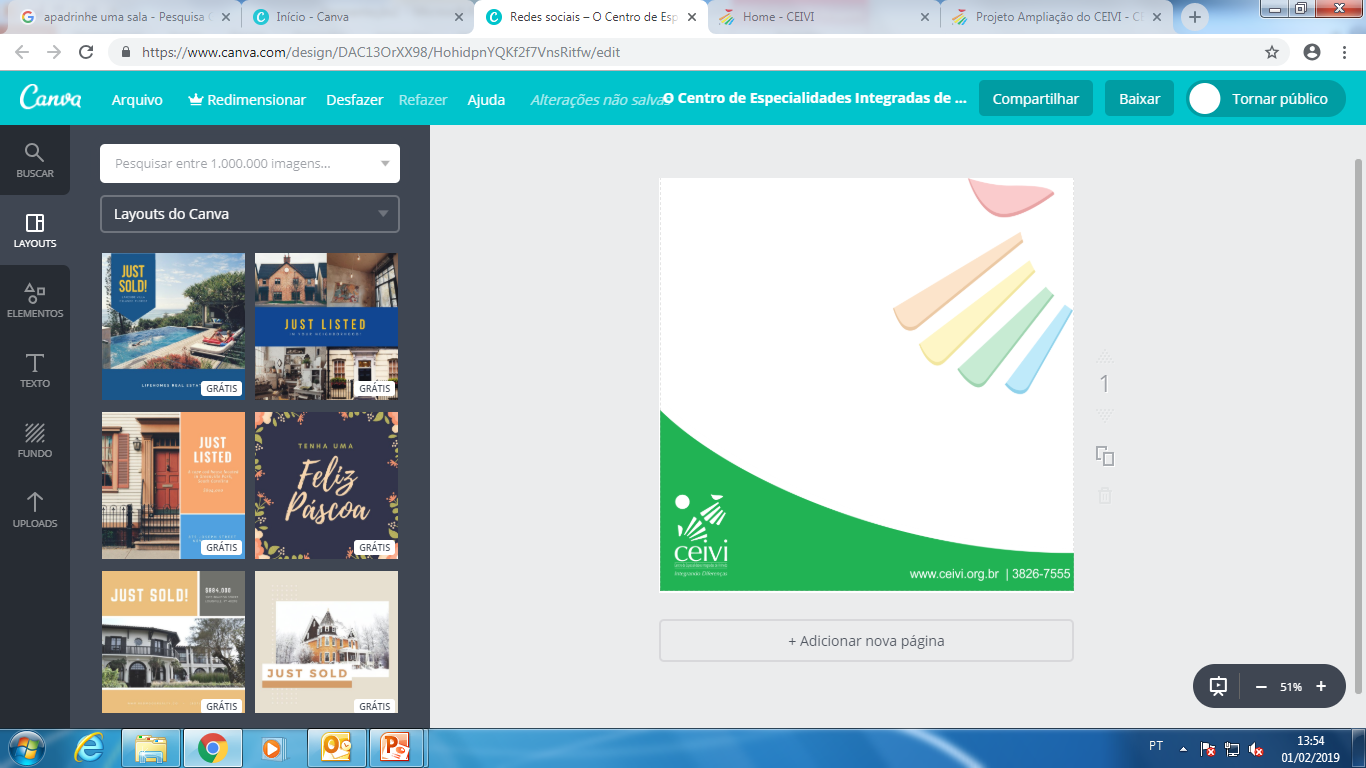 Áreas de Atendimento à Família
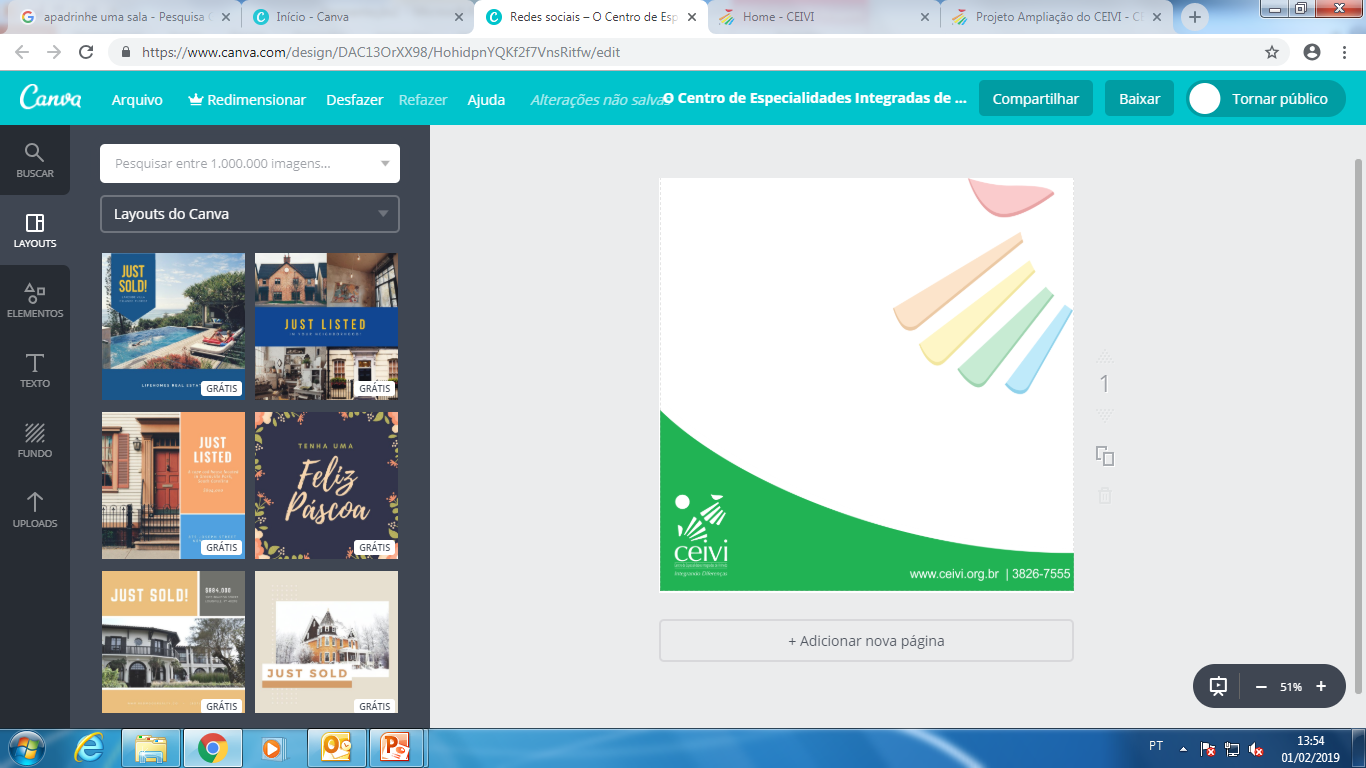 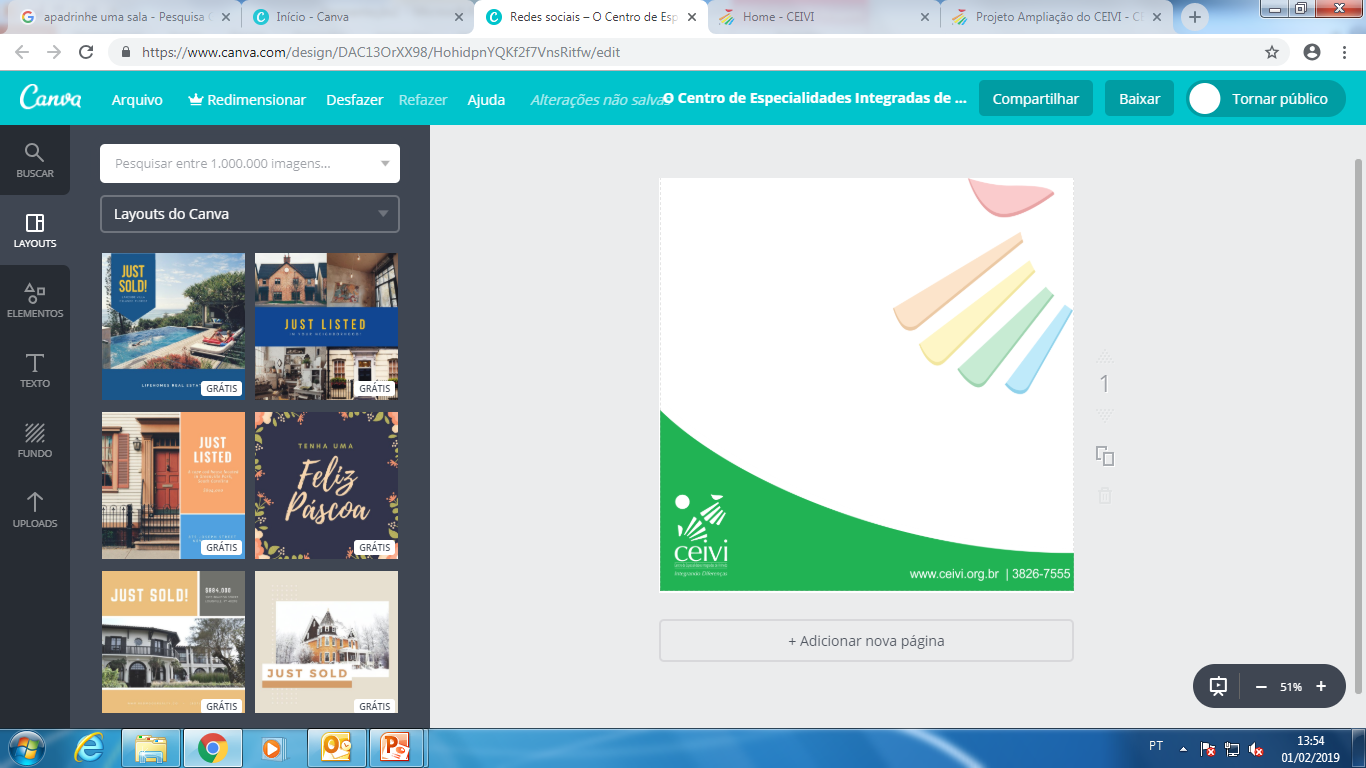 Serviços Oferecidos
Diagnóstico e Avaliação Clínica:










Estimulação e Reabilitação:  
 - 220 Atendidos;
Atividades: 
Atendimento presencial para 30% e envio de atividades com estratégia remota para todos outros atendidos
Atenção ao Escolar:
-  189 atendidos inclusos na rede regular de ensino, afastados do ensino regular em decorrência da quarentena devido pandemia; 
Atividades: 
Atendimento presencial para 30% e envio de atividades com estratégia remota para todos outros atendidos
Prevenção:
- 20 Atendidos
Atividades: 
Atendimento presencial retomado para as avaliações 
Empregabilidade:
- 05 atendidos
Atividades:
Atendimento presencial para 30% e envio de atividades com estratégia remota para todos outros atendidos
* O mesmo atendido pode se beneficiar de mais de um serviço;
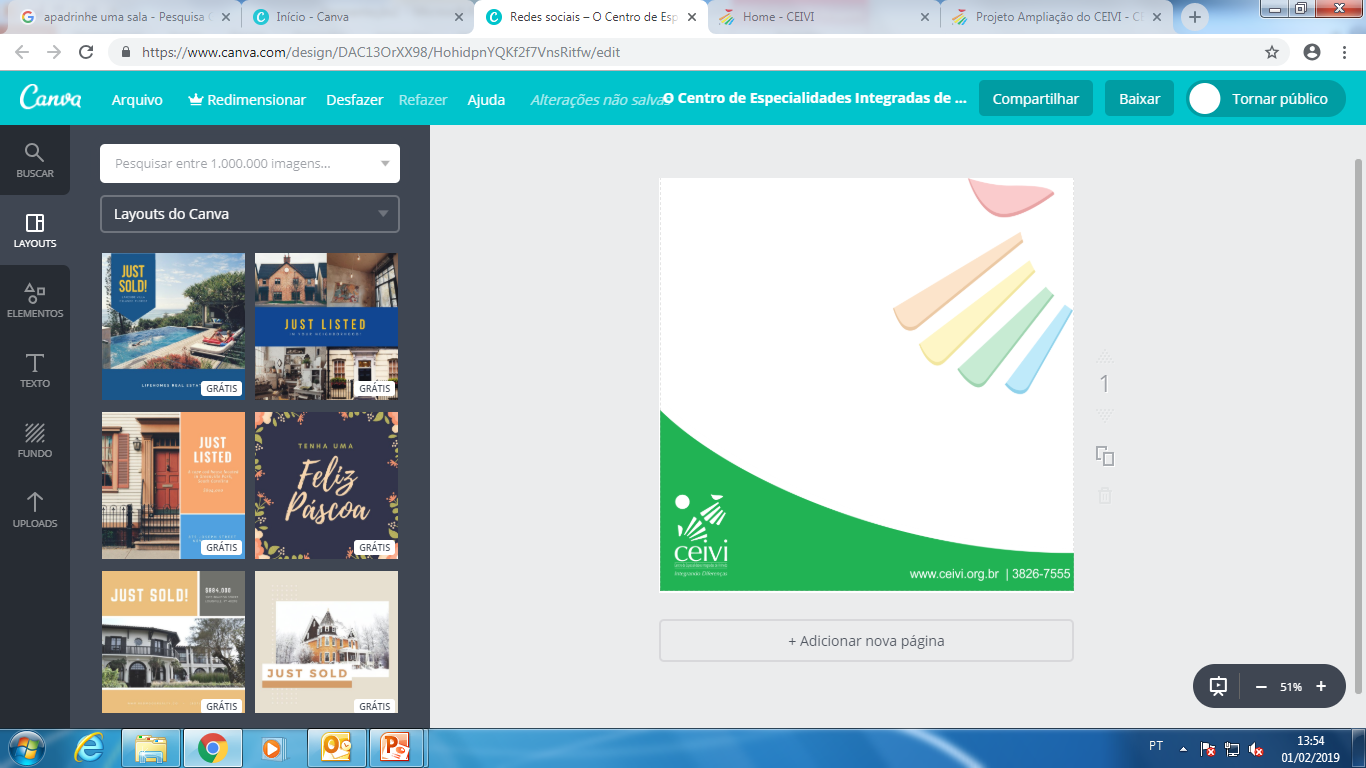 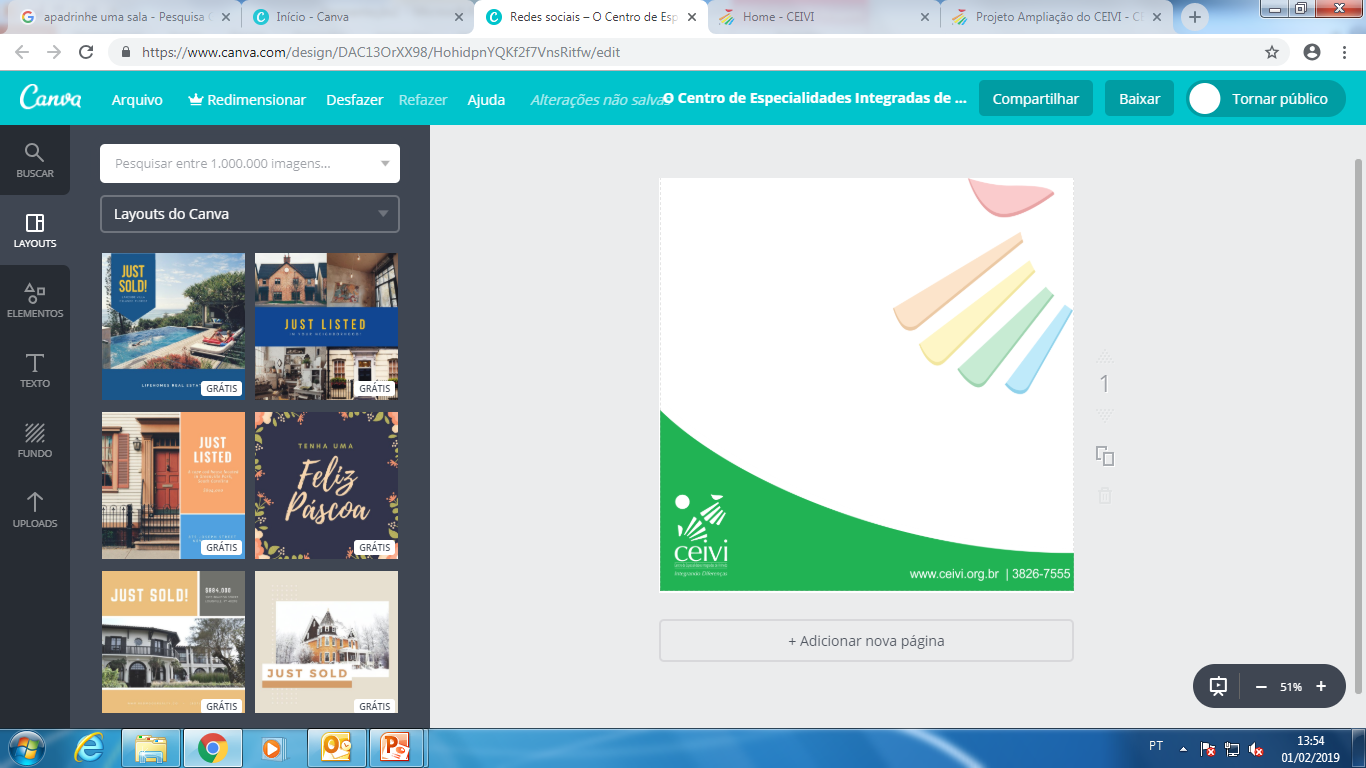 Gestão de Pessoas
Contratações/Demissões 
1 Contratação  - Terapeuta Ocupacional 
1 Demissão - Psicologia 


Benefícios
Cartão Alimentação: 9            
Unimed: 13             
Uniodonto: 16
 

Capacitação:
Terapeuta Ocupacional (1 funcionária) –  Estratégias p/ controle de esfíncter em crianças com transtornos do desenvolvimento.
Fisioterapeuta (1 funcionária) –  Práticas Fisioterapêuticas no TEA.
Terapeuta Ocupacional (1 funcionária) – Espeço terapêutico e Raciocínio a partir da Experiência Prática em Integração Sensorial / Integração Sensorial dos Princípios Teóricos às Especialidades da Técnica.
Assistente Administrativo (1 funcionária) – Análise e Conciliação Contábil.
Assistente Social (1 funcionária) –  Competências Profissionais, Emocionais e Tecnológicas para tempos de Mudança.

Orientações/Intercorrências  funcionários: 81
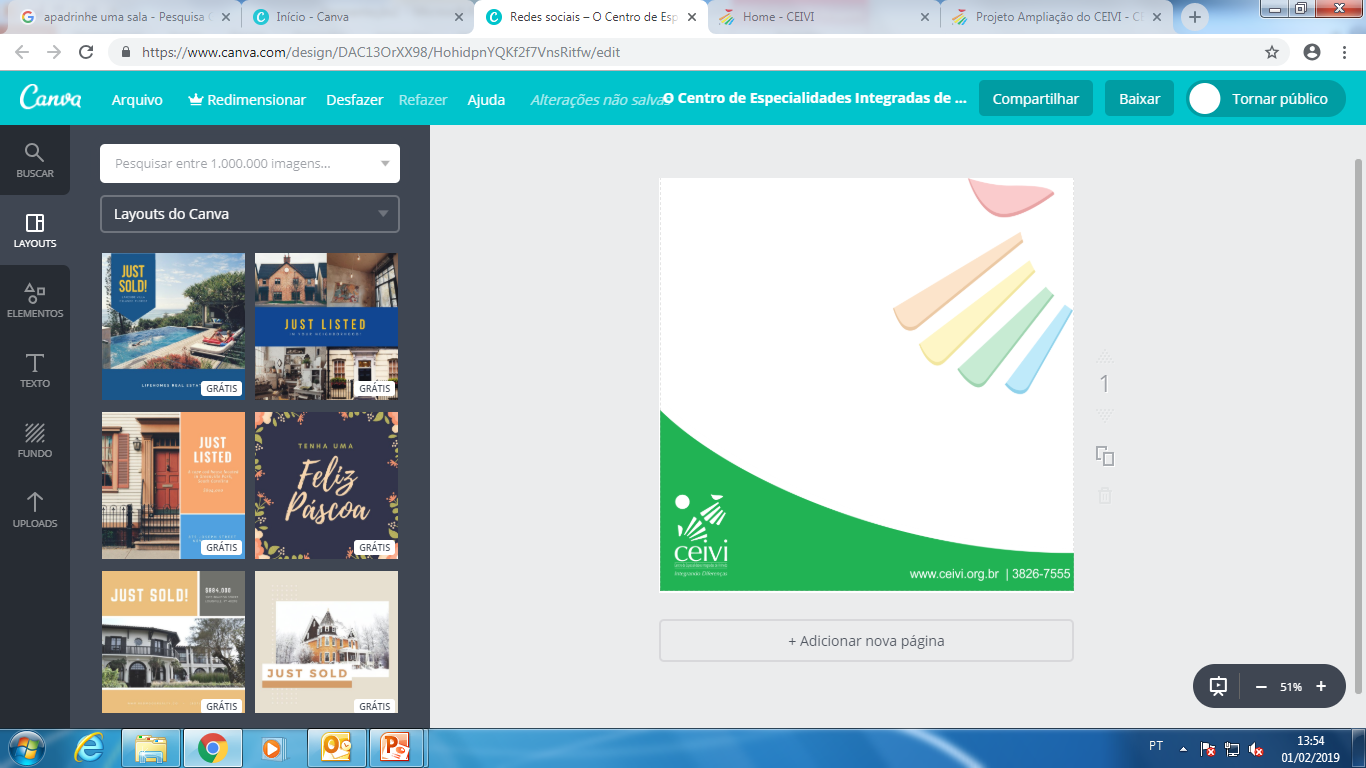 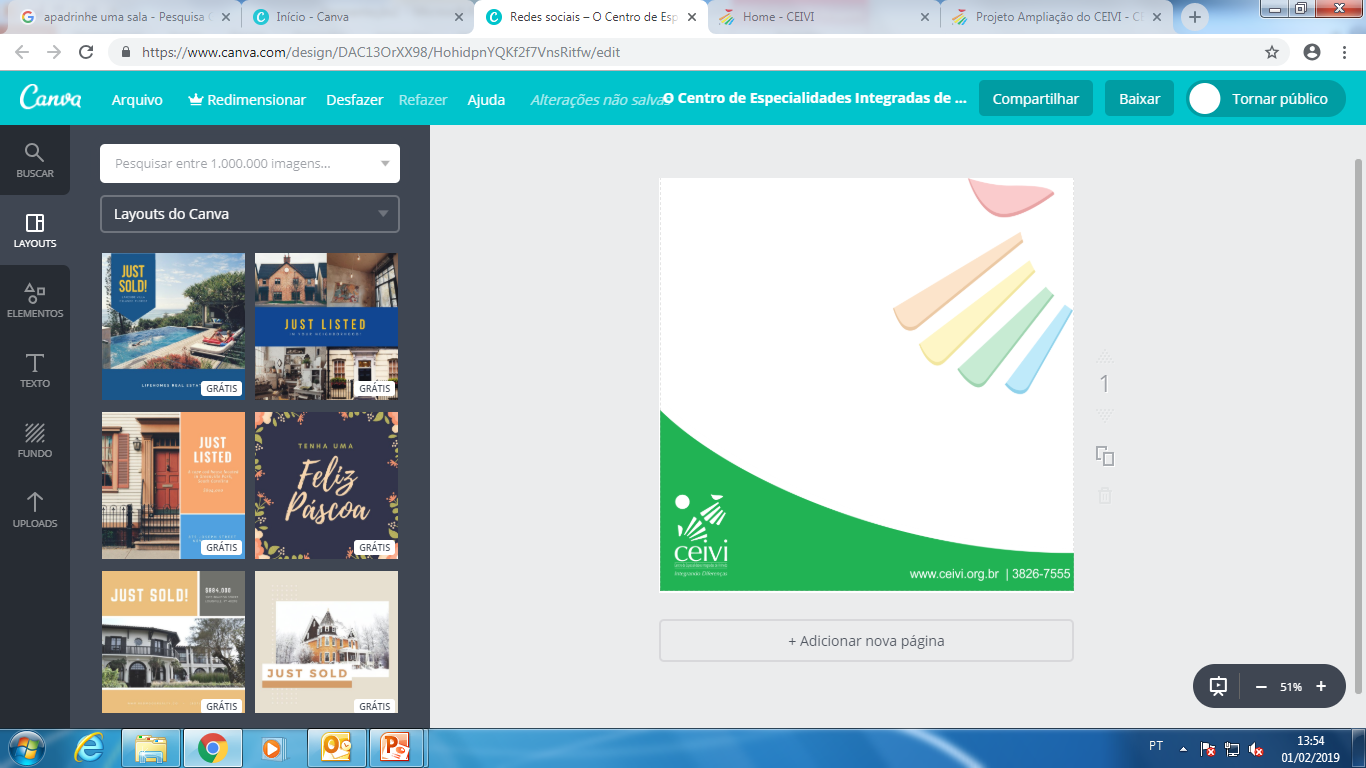 Gestão Financeira
Receitas – R$ 250.155,83
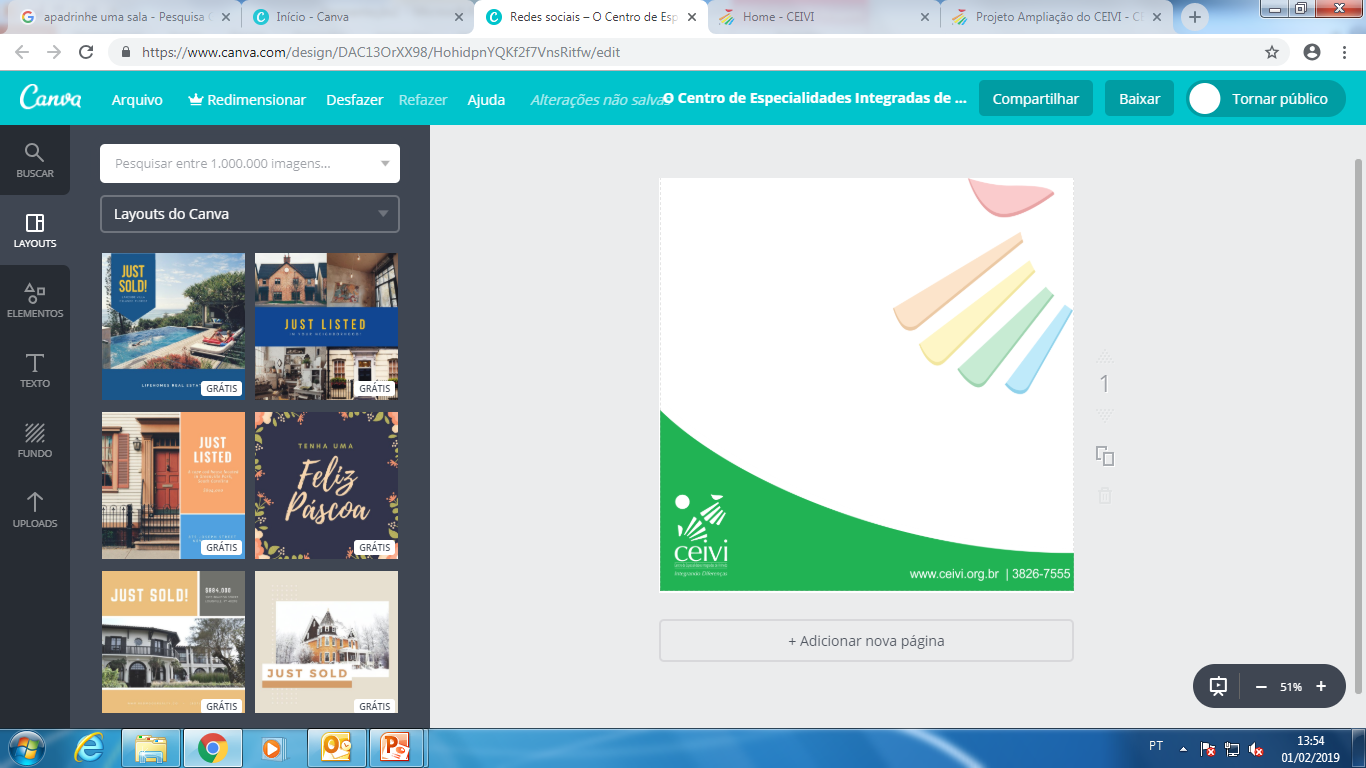 *  O valor captado  com a venda de serviço, foi  diretamente utilizadO  nas despesas dos atendimentos  filantrópicos;
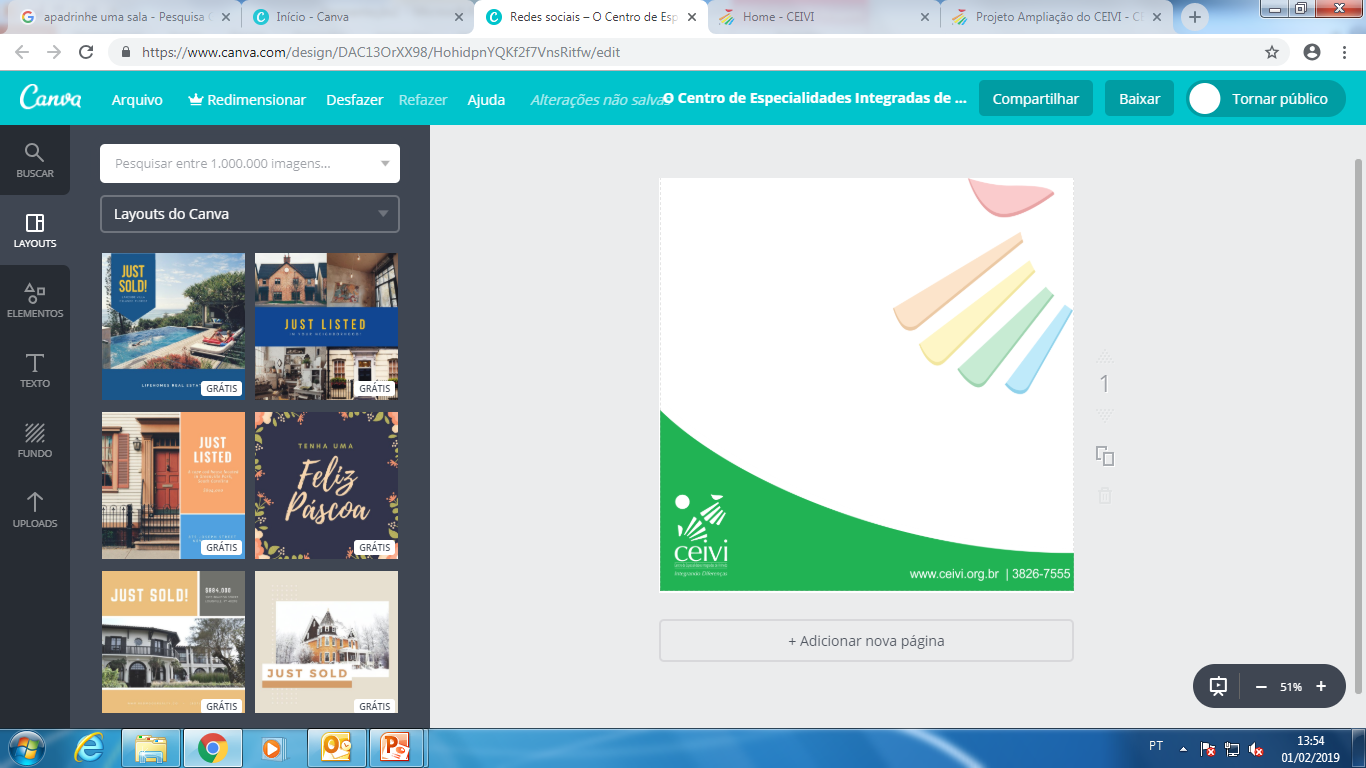 Despesas – R$ 216.002,66
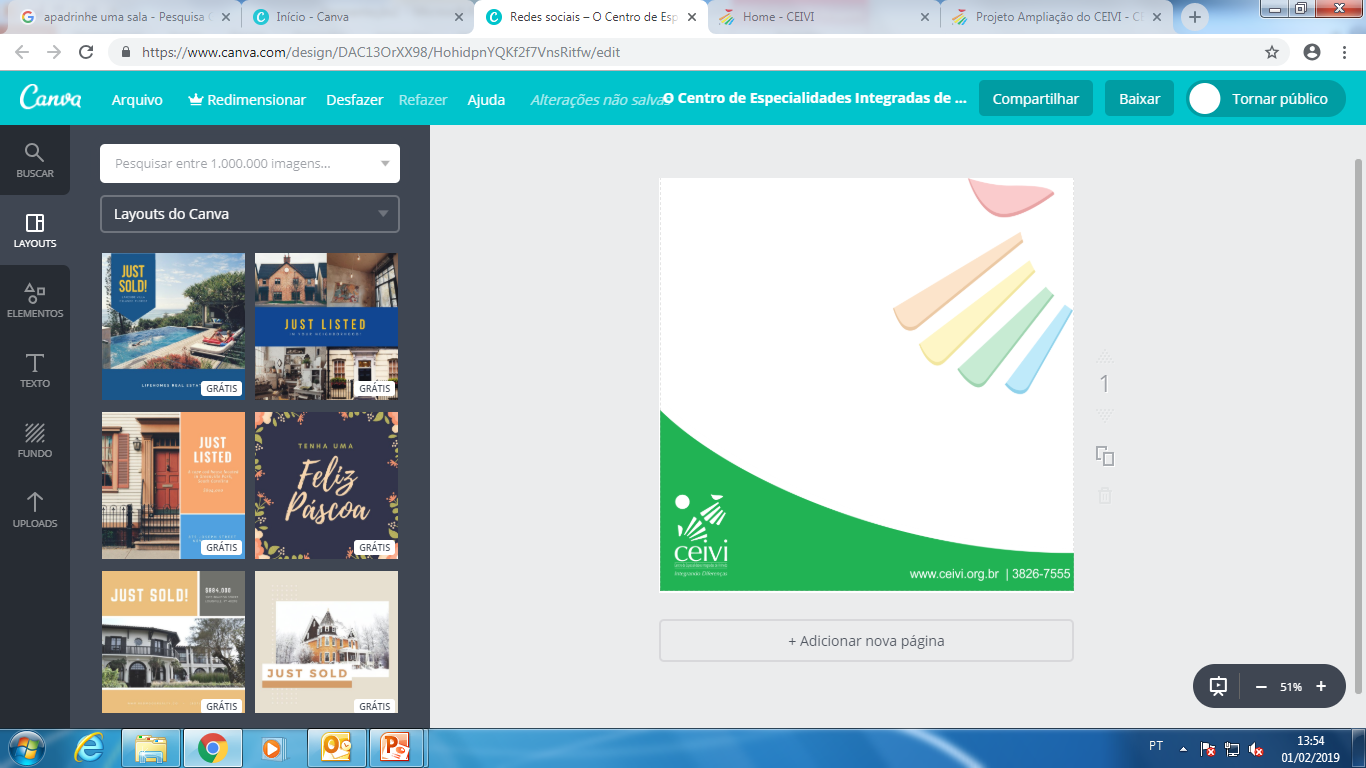 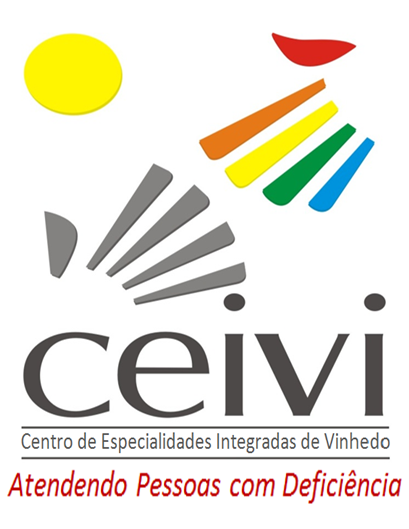 Centro de Especialidades Integradas de Vinhedo
Avenida Páscoa Zanetti Trevisan, 479 – Jardim Itália
Vinhedo/SP – CEP: 13.289-172
www.ceivi.org.br